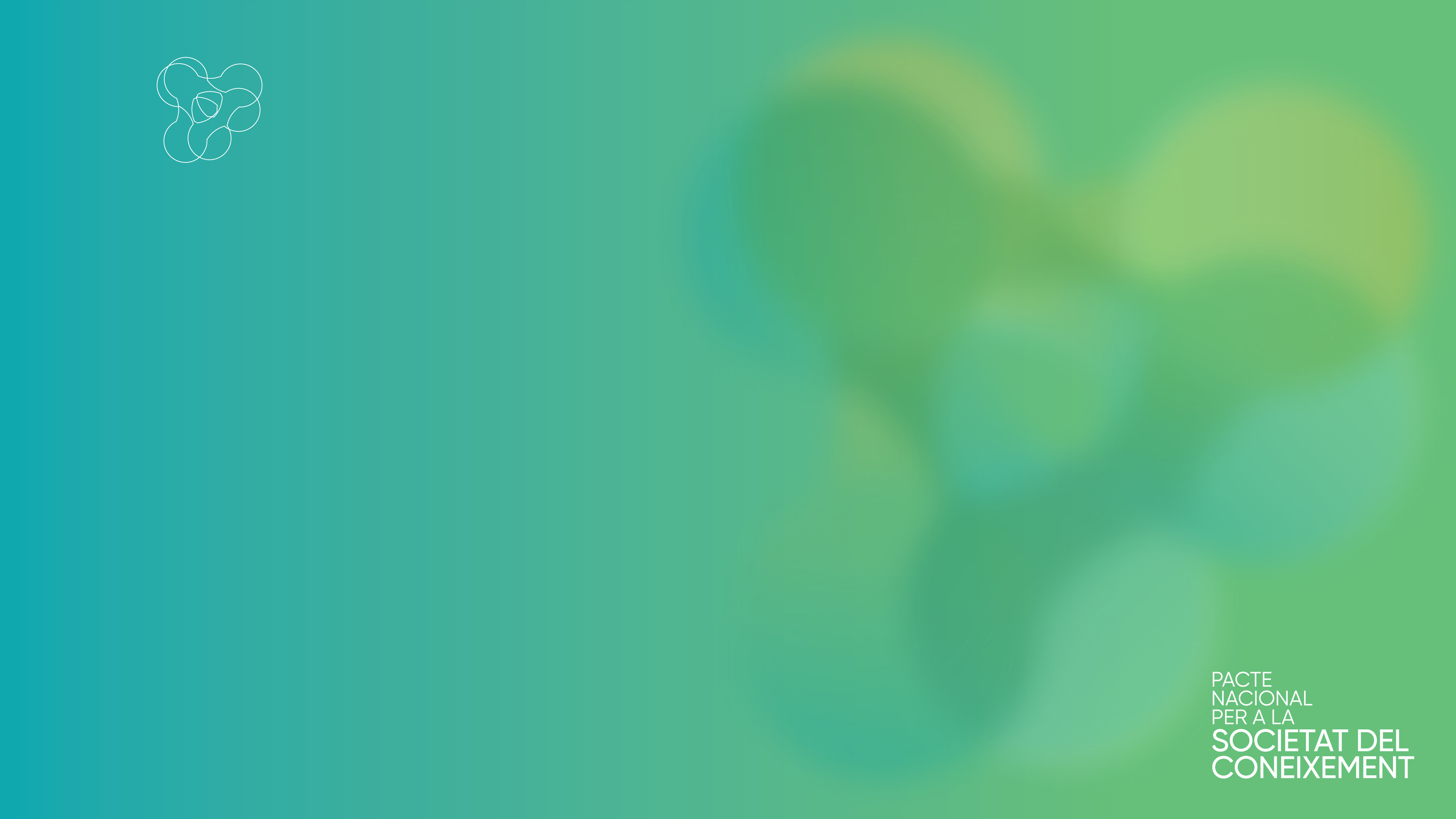 PACTE NACIONAL
PER A LA SOCIETAT
DEL CONEIXEMENT
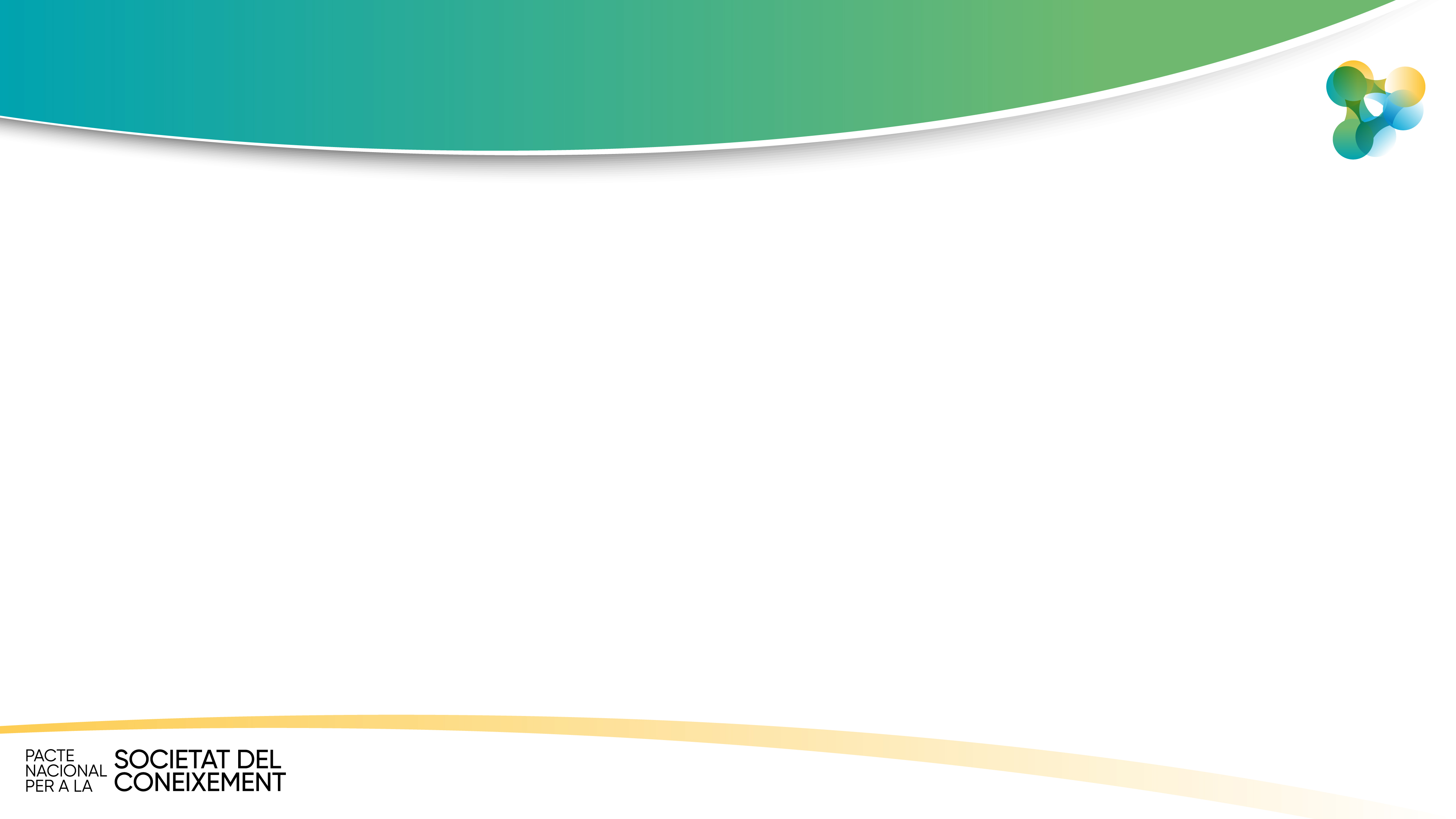 Pacte Nacional per a la Societat del Coneixement
Què és?
El PN@SC té com a finalitat fixar els objectius compartits i els instruments de coordinació per a una millor gestió pública que garanteixi l’assoliment d’una societat més basada en el coneixement.

El PN@SC té una vocació transversal i de consens i, per aquest raó, integra la interacció de tots els agents implicats en la generació, transmissió i aplicació del coneixement: 
Sistema d’educació superior
Sistema de recerca i innovació
Teixit social i empresarial

El PN@SC és el pacte per dissenyar la Catalunya del futur, que ha de comptar amb els instruments necessaris per formar part de l’elit europea en desenvolupament econòmic, cultural i social.
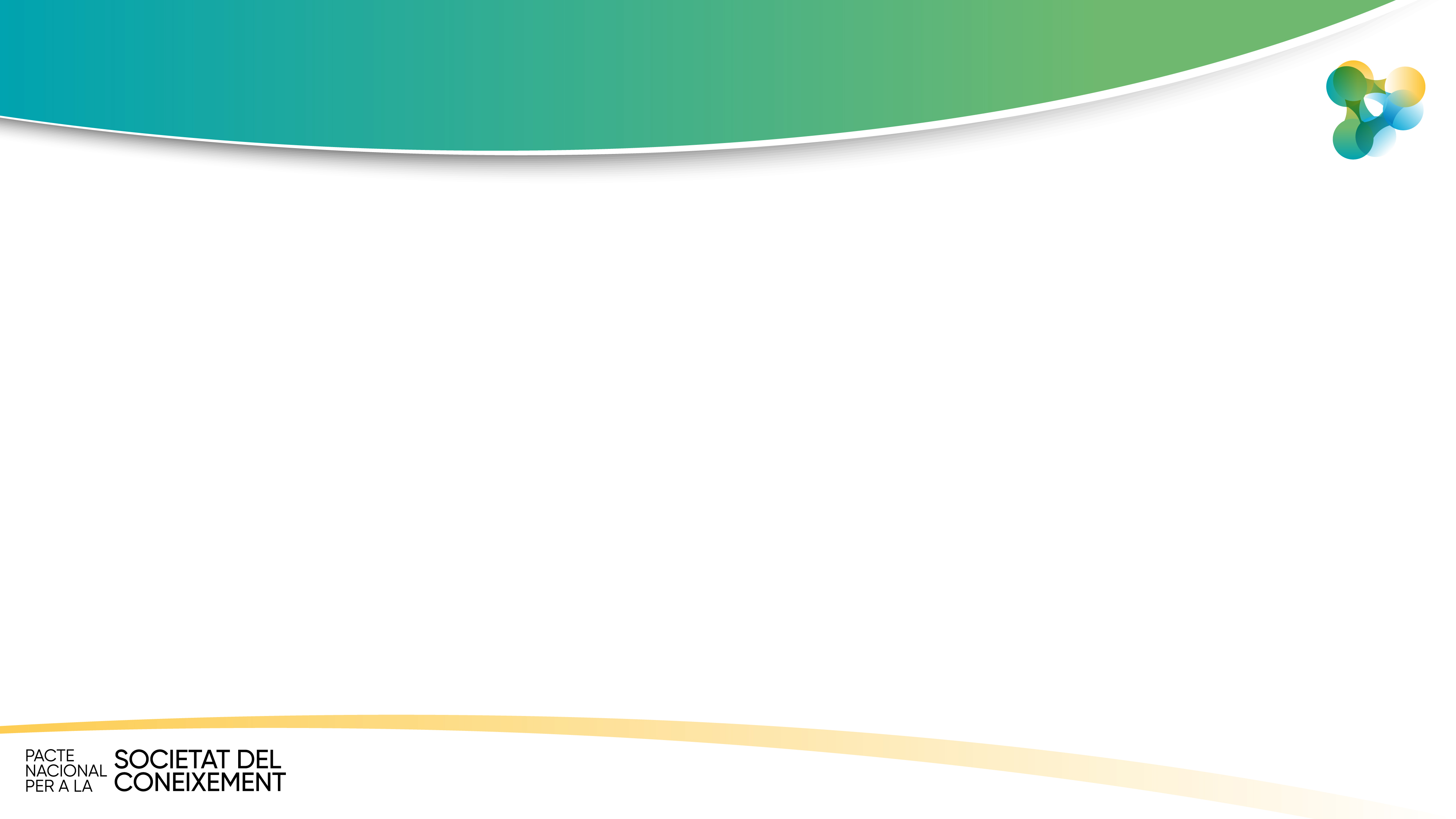 Estructura del PN@SC
PLENARI
Taula Permanent
Recursos humans
Missió 
i visió
Recursos econòmics
Sistema recerca
Grups de treball
Transferència, Innovació i Emprenedoria
Grans Infraestructures
Territori, Regions i Ciutats
Consell Consultiu
Coordinació
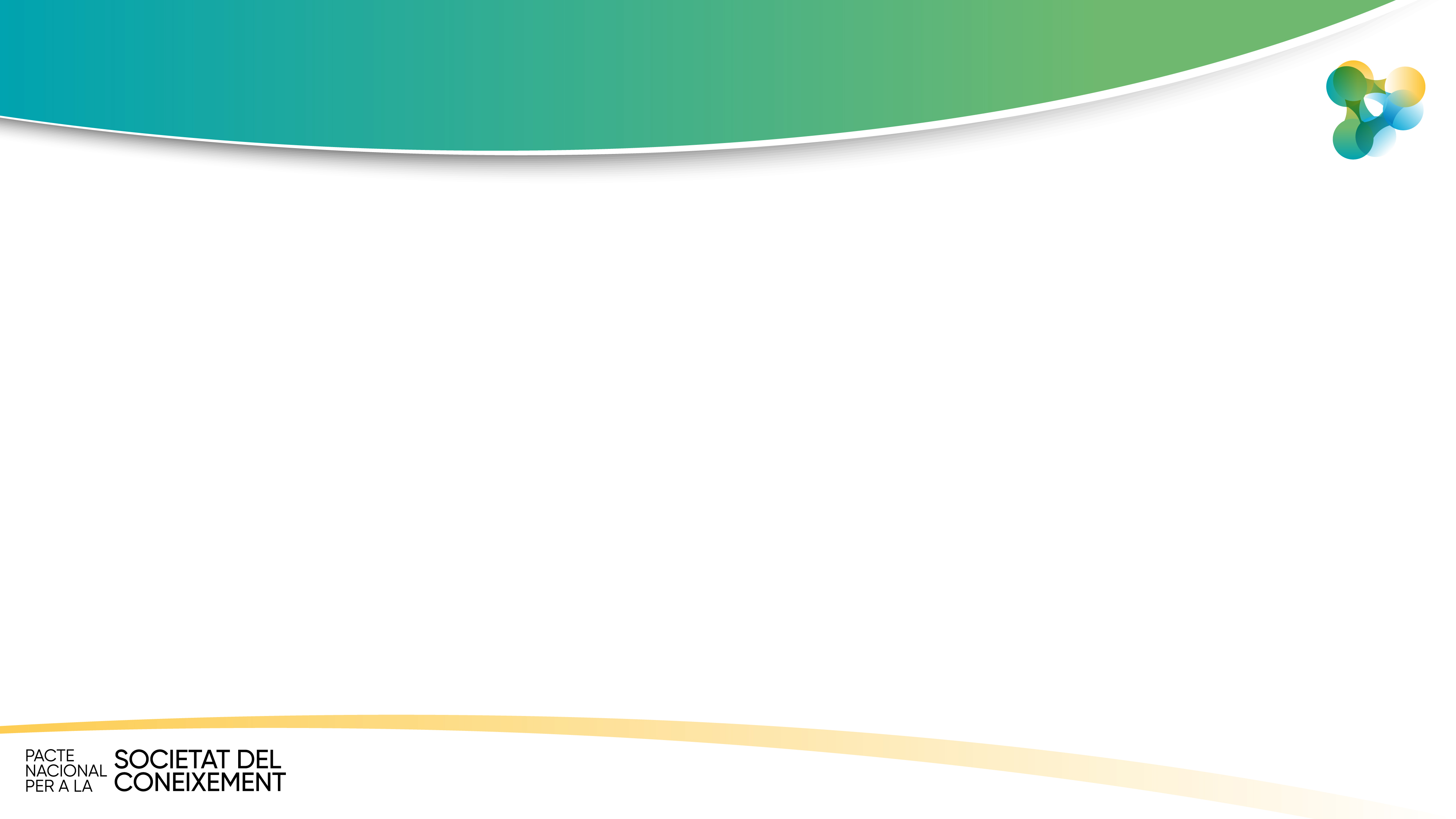 Grups de Treball
Hi ha un total de 7 grups de treball: 

Missió i Visió del sistema de coneixement
Recursos Humans
Recursos Econòmics 
Sistema de Recerca
Sistema de Transferència, Innovació i Emprenedoria
Infraestructures
Territori, Regions i Ciutats

La funció principal dels Grups de Treball és elaborar una proposta de mesures concretes en l’àmbit corresponent que s’integrarà en el document final del Pacte.
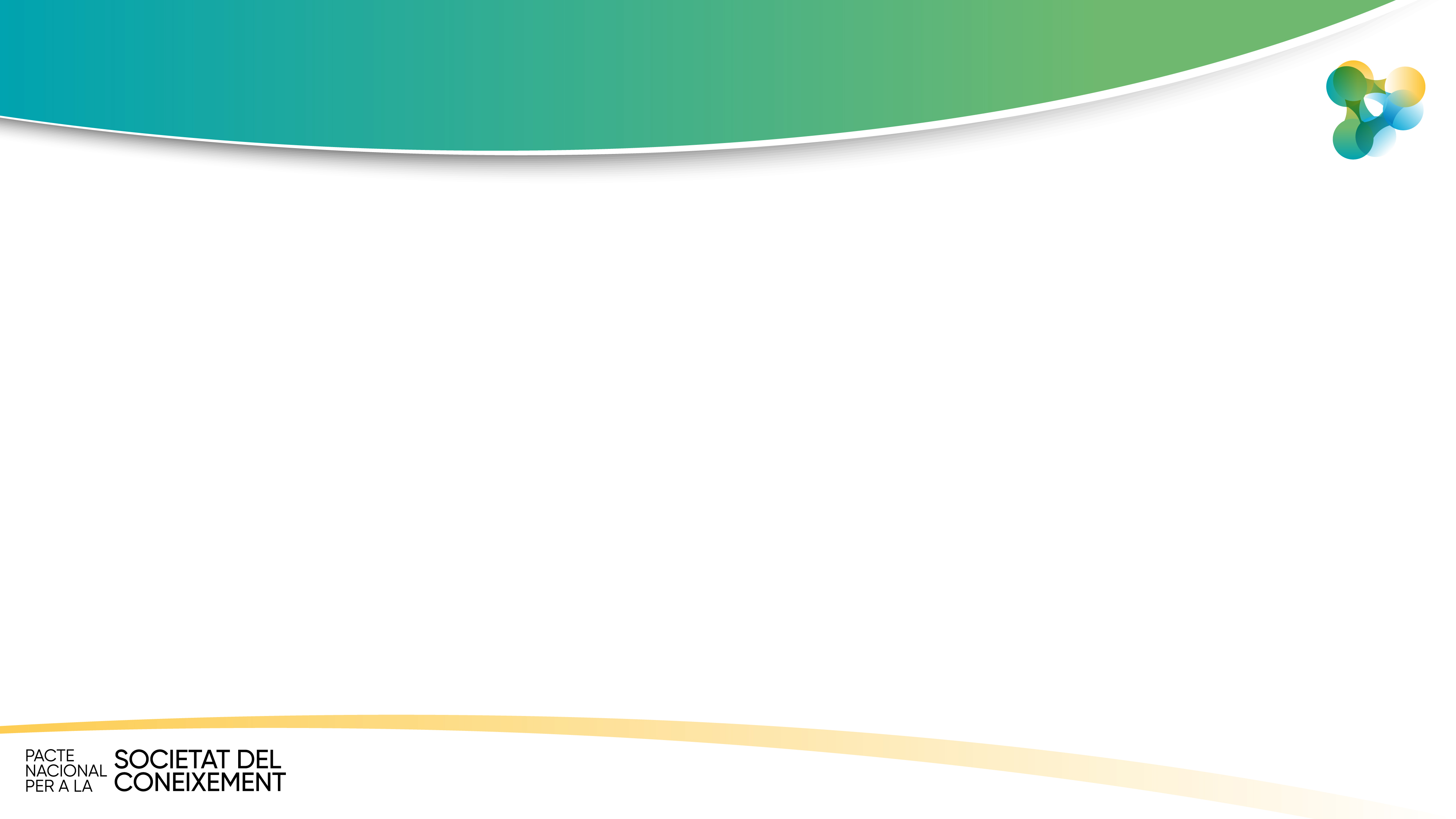 GRUPS DE TREBALL
GRUP 1 			  Missió i Visió del Sistema de Coneixement

GRUP 2 			  Recursos Humans

GRUP 3			  Recursos Econòmics 

GRUP 4  		  Sistema de Recerca

GRUP 5  		  Sistema de Transferència, Innovació i Emprenedoria

GRUP 6			  Grans Infraestructures de Recerca

GRUP 7 			  Territori, Regions i Ciutats
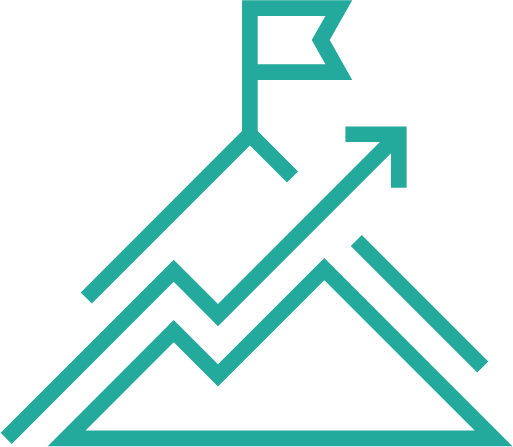 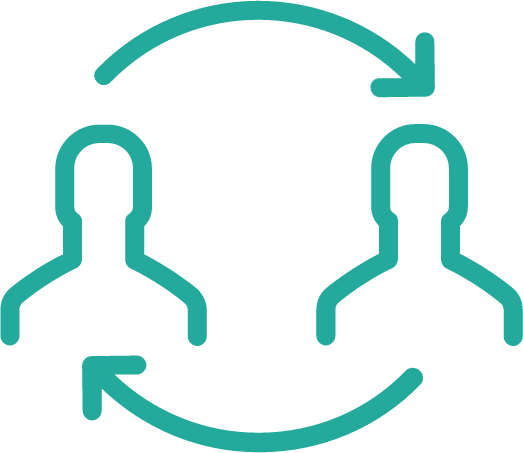 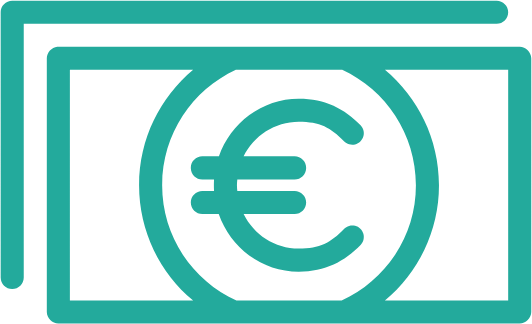 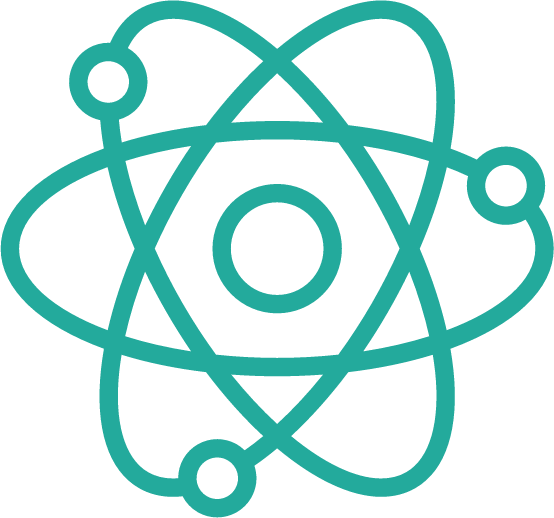 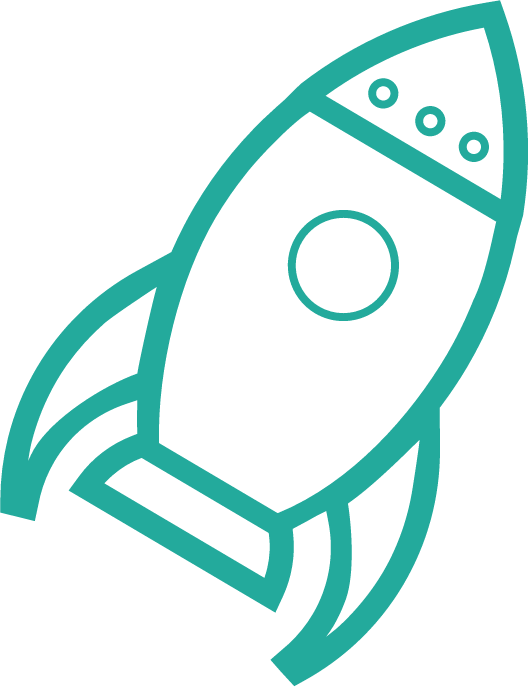 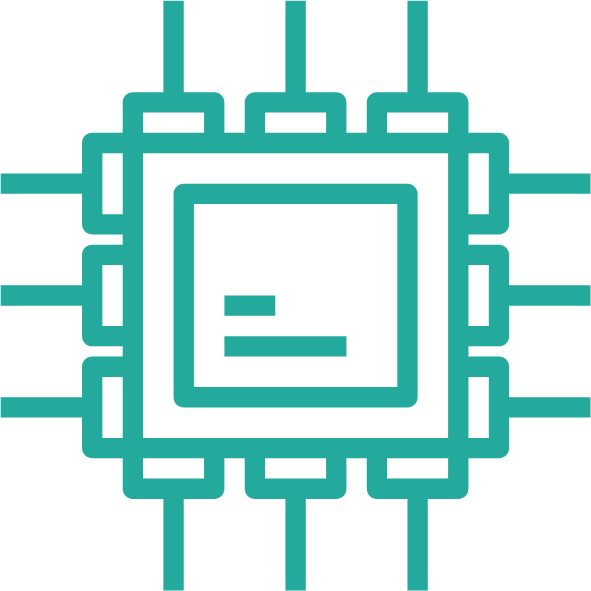 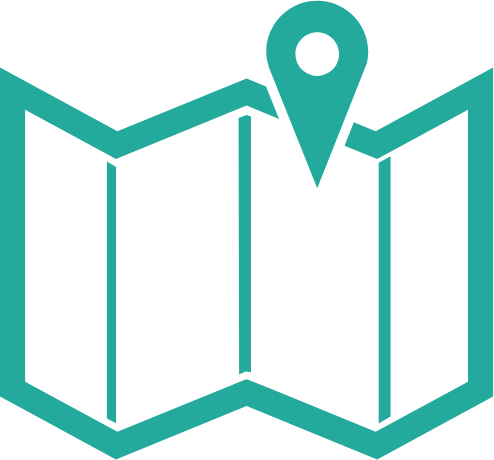 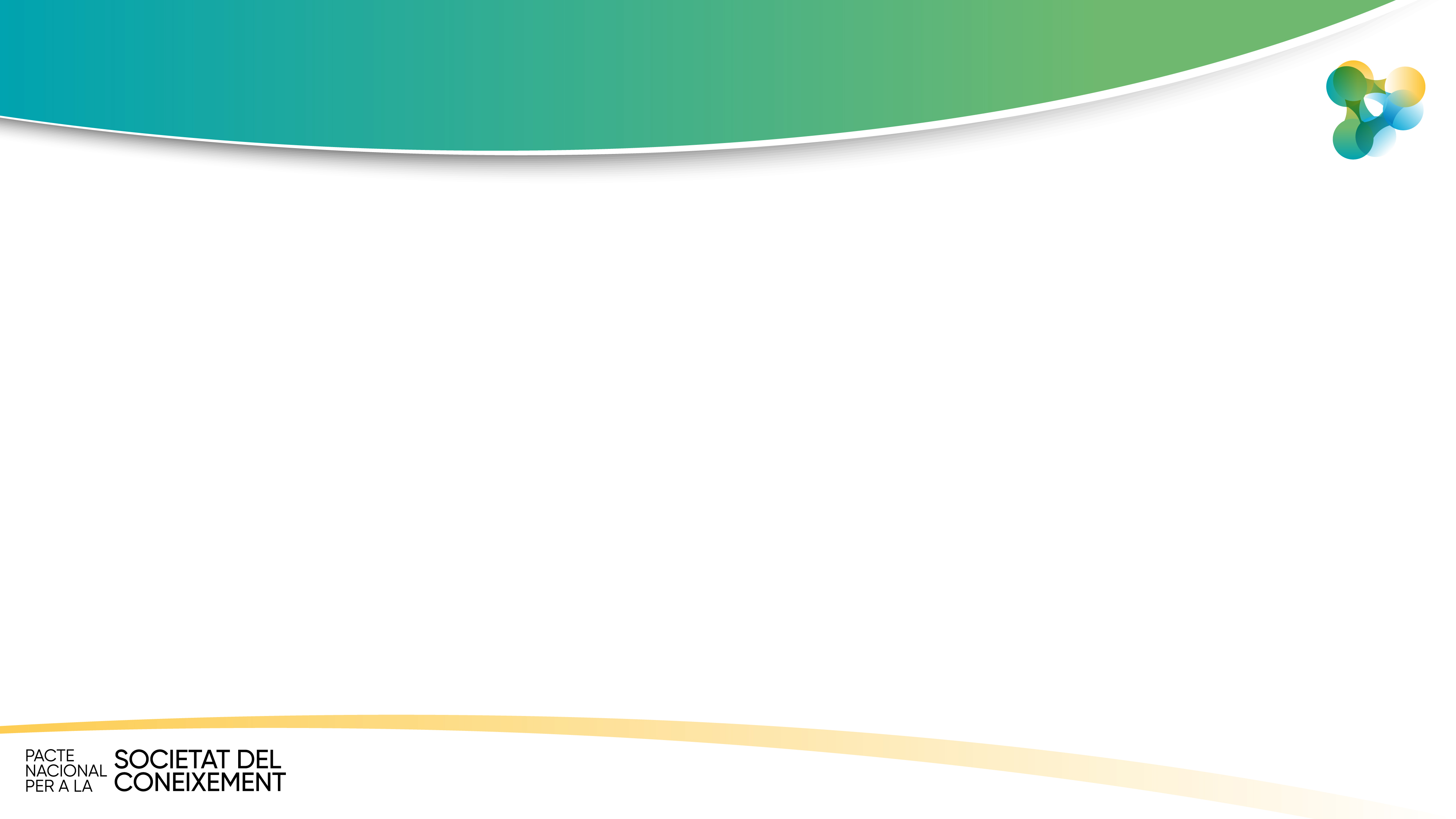 Procés Participatiu:
Ecosistema Català de Coneixement
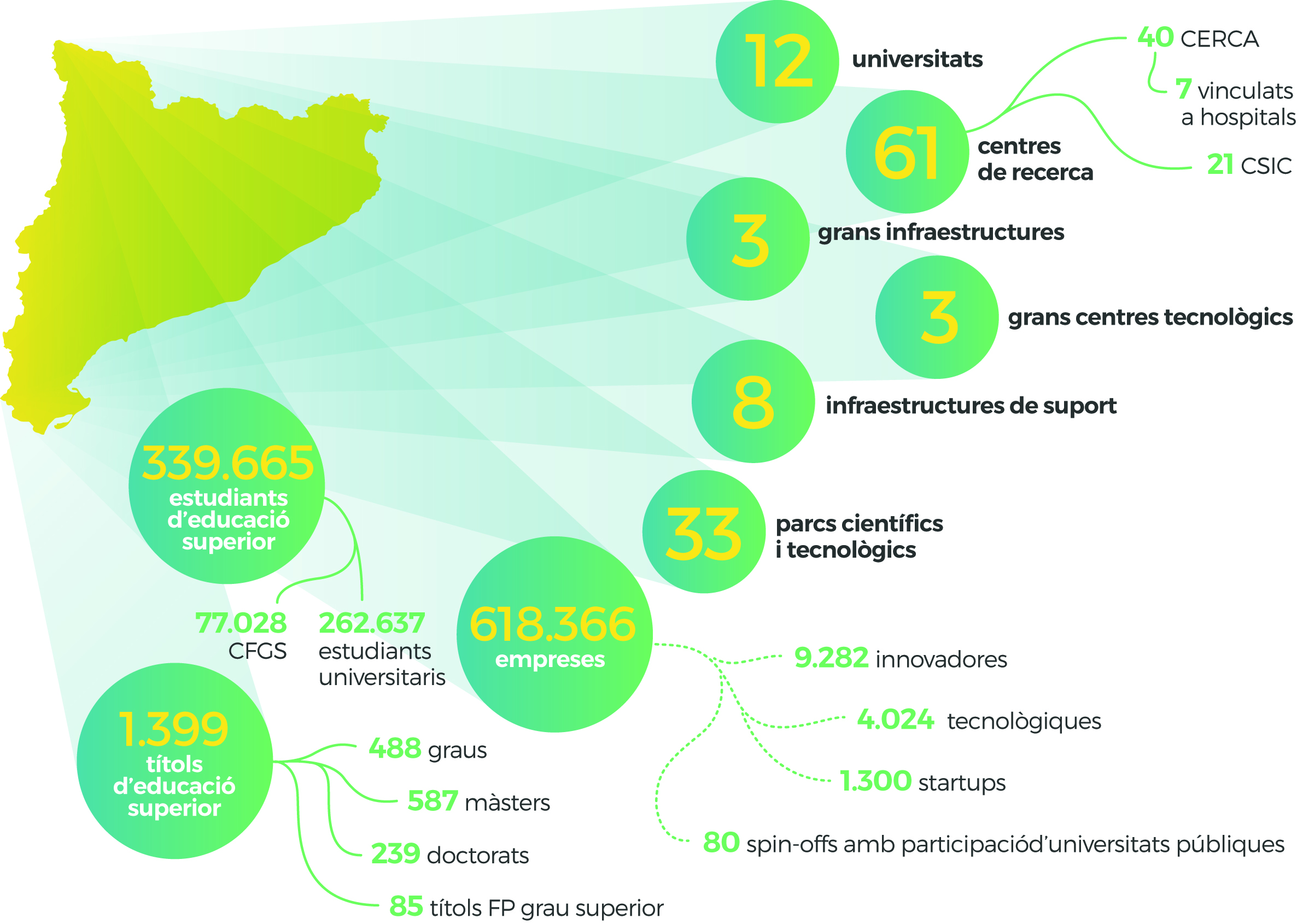 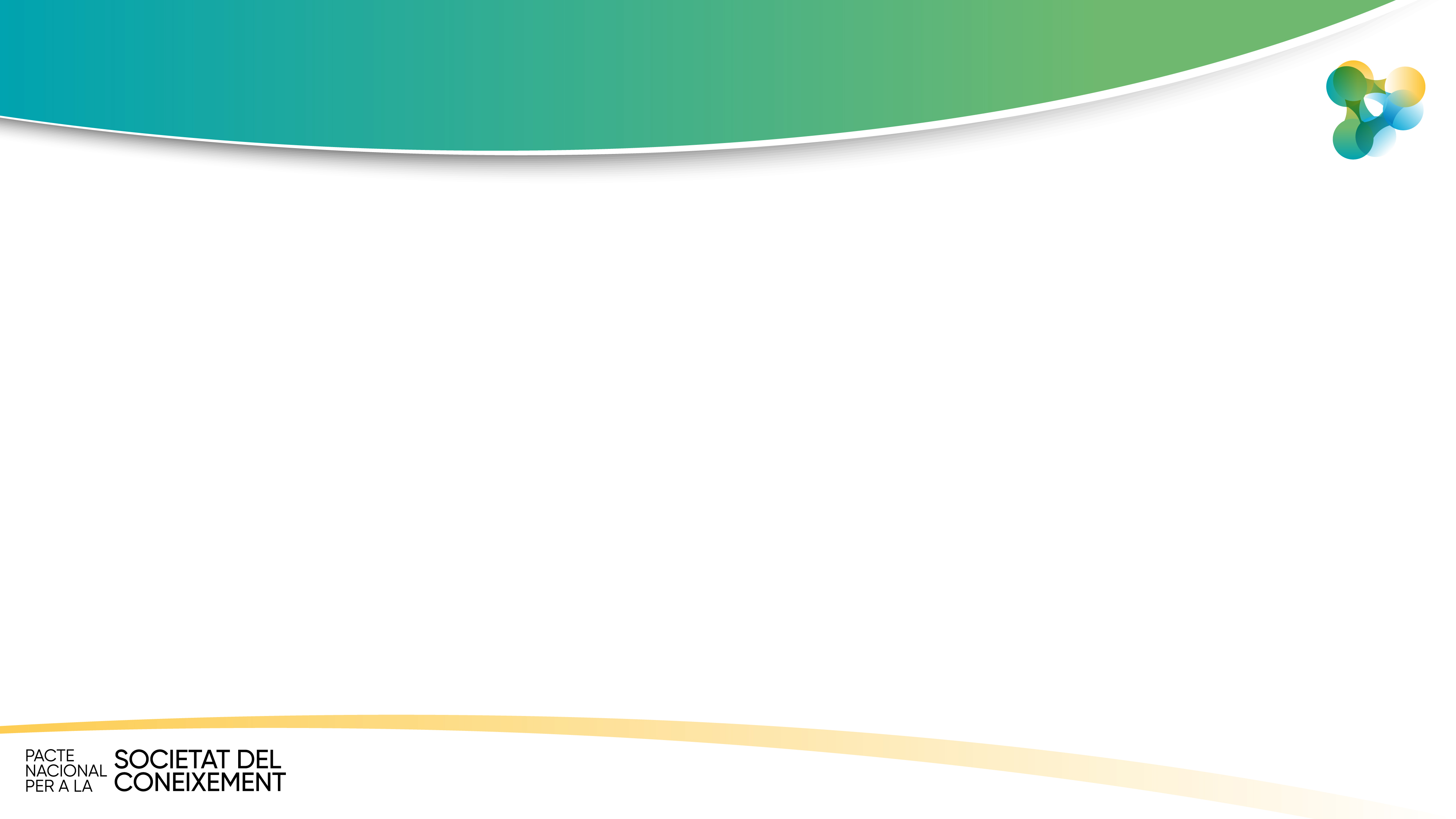 Procés Participatiu
Actors institucionals: membres dels organismes definits al PN@SC. PLENARI, TAULA PERMANENT I CONSELL CONSULTIU
 
Actors clau - ECOSISTEMA DE CONEIXEMENT: Persones o organitzacions rellevants que no formen part dels organismes del PN@SC però que és important incorporar en el debat de la Catalunya del coneixement.
 
Ciutadania en general: comprèn organitzacions de la societat civil, empreses, plataformes i col·lectius no vinculats directament al sistema de coneixement, així com a la ciutadania en general a títol individual.
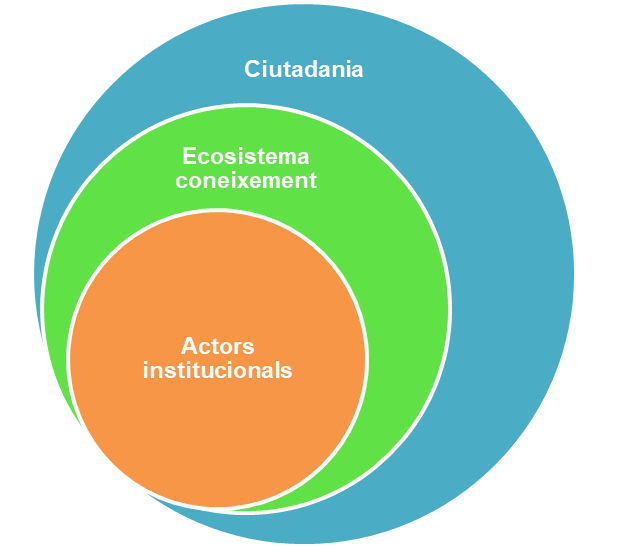 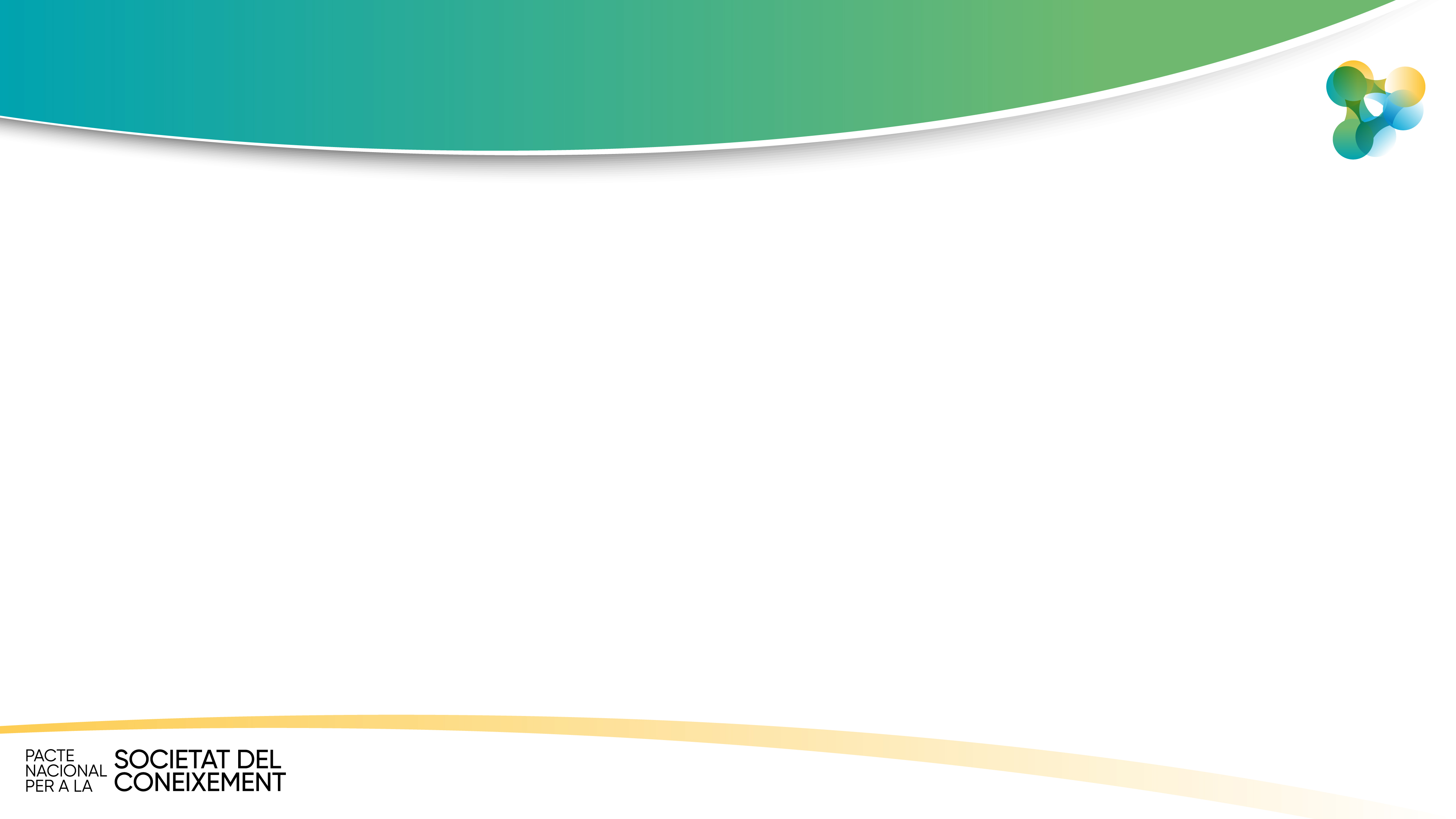 Procés Participatiu
Metodologia
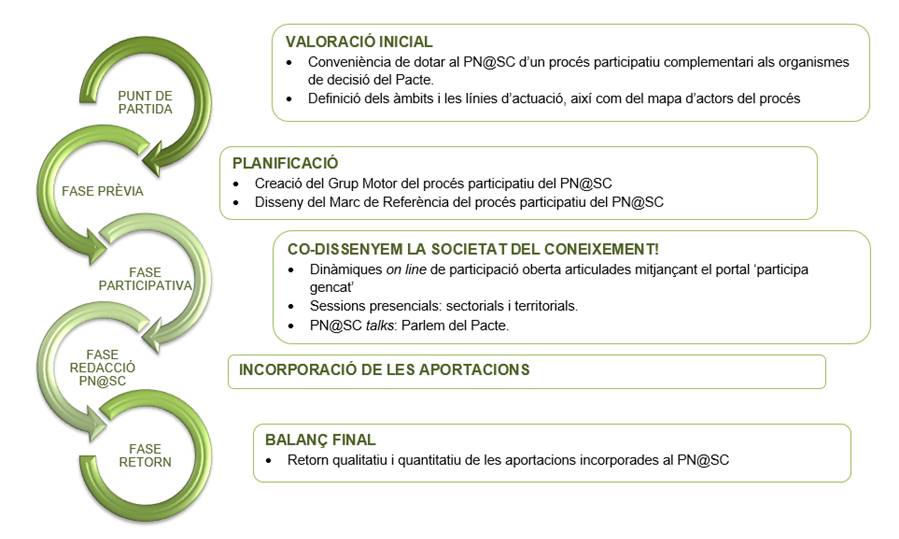 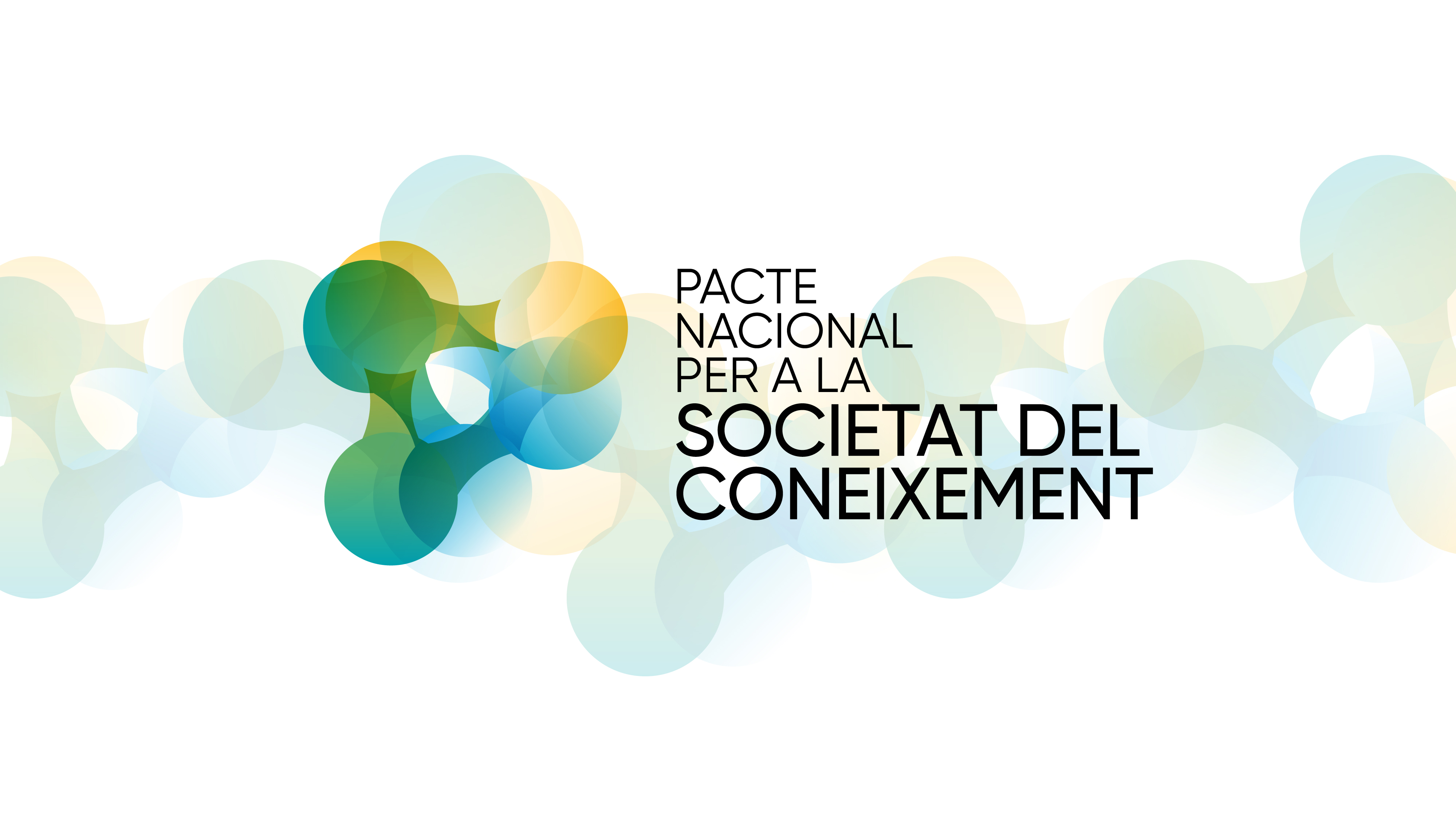